Properties of Waves
Physical Science 20 – Ms. Hayduk
Wave Terminology
What is a Wave?
Occurs when there is a movement of ___________________________ without movement of ___________________________
___________________________ wave: disturbance that travels through a medium (a ___________________________)
Wave Movement
Due to _____________________________________________________ in a medium
___________________________ displacement – particles return to original position after energy is transferred
Categories of wave movement:
[Speaker Notes: Demo: do the wave!]
Transverse Waves
Particles move ___________________________ to wave direction
Examples: light, waves on a string
Longitudinal Waves
Particles move ___________________________ to wave direction
Example: sound
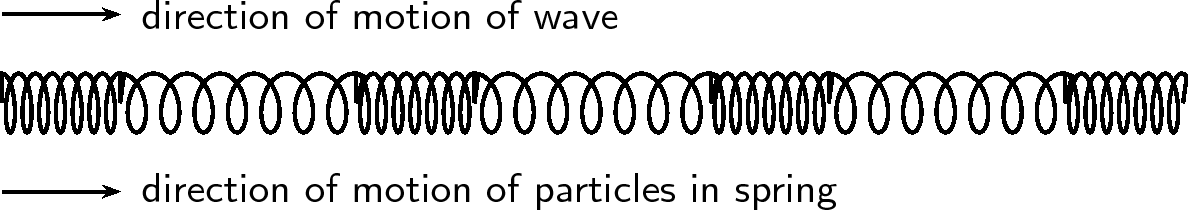 Surface Waves
Particles move in a ___________________________ path
Surface particles move most, and motion decreases with distance from the surface
Example: water waves
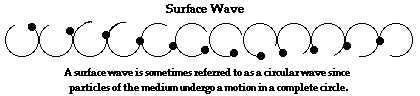 [Speaker Notes: Visual aid: http://www.acs.psu.edu/drussell/Demos/waves/wavemotion.html]
Parts of a Wave
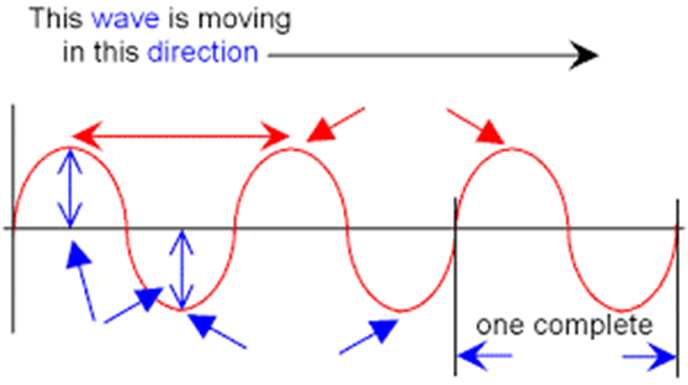 Parts of a Wave
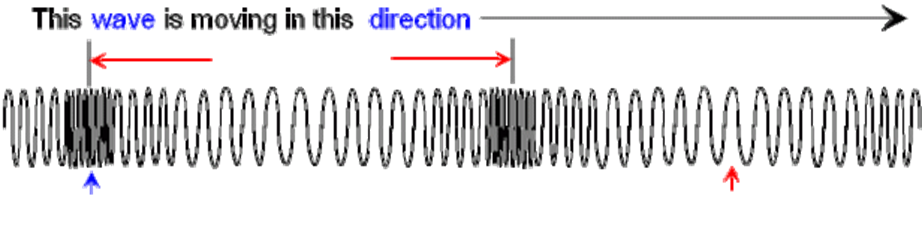 The Wave Equation
Recall: Speed
v is speed, d is distance, t is time
Example 1: Speed
A sound wave caused by a thunder strike travels at 331 m/s in air. You hear the thunder 3.4 s after you see the lightning (which you see instantly after it strikes). How far away is the storm?
[Speaker Notes: 1125.4 m = 1.1 km]
Wavelength and Period
___________________________ (λ): distance between corresponding points on two wave pulses 
___________________________ (T): time to complete one cycle
Example 2: Wavelength
A student counts six full wave cycles in a square tank full of water. The tank is 43 cm long. What is the wavelength of the water waves?
[Speaker Notes: 7.2 cm]
Frequency
___________________________ (f): number of wave pulses passing a point in a specific amount of time (one second)
Measured in Hertz (Hz), or 1/s
Inversely proportional to period – f  as T
Frequency
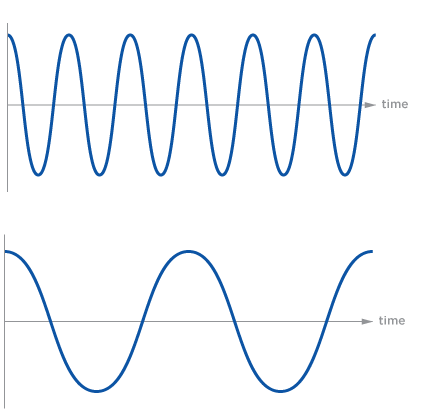 Example 3: Period & Frequency
A boat bobs up and down 18 times in 52 seconds. What is the period of the waves? What is the frequency?
[Speaker Notes: T = 2.9 s	f = 0.35 Hz]
The Wave Equation
Relates wave speed with frequency and wavelength
Example 4: Wave Equation
A harp string produces a sound wave with a wavelength of 1.50 m and a frequency of 220.0 Hz. What is the speed of the wave?
[Speaker Notes: V = 330 m/s]
Example 5: Wave Equation
A buoy in the ocean bobs up and down. The wave crests are 2.35 m apart. The buoy reaches it maximum height every 1.21 s. What is the speed of the waves?
[Speaker Notes: V = 1.94 m/s]
General Wave Behaviour
General Rules of Waves
_________________ depends ONLY on ______________________
___________________________ depends ONLY on rate at which wave is generated; not affected by change in medium
___________________________ is independent of other factors; shows how much ___________________________ wave is transmitting
Definitions
Boundary behaviour: how waves react when it changes medium (at an ___________________________)
1D waves: travel in only one direction (e.g. along a string)
2D waves: travel in two directions, along a surface (e.g. water waves)
Definitions
___________________________ waves: formed when the force creating waves is equally distributed along the surface of the medium
___________________________ waves: formed from a point disturbance
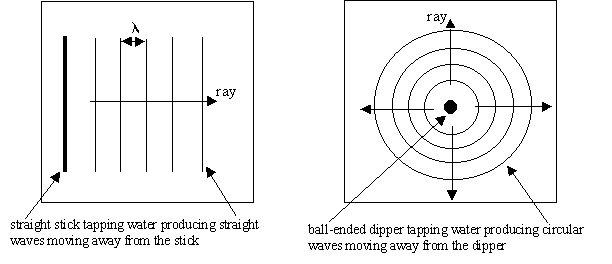 One-Dimensional Waves
1D End Behaviour
___________________________ reflection: end of medium is held steady, particles cannot freely move
Some energy reflects back, some is transmitted to the object holding the end
Reflected pulse is ___________________________
___________________________ reflection: end of medium is not fixed in place, little interaction between particles
Reflected pulse is ___________________________
[Speaker Notes: https://www.youtube.com/watch?v=ZxIlyptT1FY]
1D End Behaviour
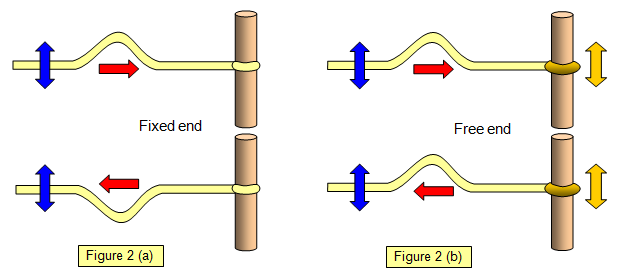 1D End Behaviour
Reflected pulse will always have:
______________________________________________________ 
______________________________________________________
______________________________________________________
Change in Density of Medium
Waves travel ___________________________ if there is:
___________________________ tension in the string/spring
___________________________ or ___________________________ string/spring
At interface:
Some energy is reflected back (same speed and wavelength)
Wavelength and wave speed will change in new medium
[Speaker Notes: Demo: fat to skinny slinky
https://www.youtube.com/watch?v=TfYCnOvNnFU]
Interference
___________________________ : effect that occurs when two waves meet within the same medium
Medium takes on the ___________________________ of the amplitude of the individual waves
___________________________ : waves with same displacement direction add to make a larger pulse
___________________________ : waves with opposite displacement direction subtract to make smaller pulse
Interference
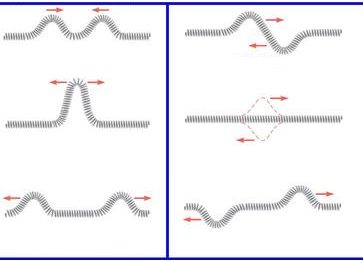 [Speaker Notes: https://www.youtube.com/watch?v=4TT-9s51J4c
https://www.youtube.com/watch?v=kTKTcGBjWZ0]
Two-Dimensional Waves
Reflection
___________________________ : redirection of waves at an interface into the original medium
Waves remain in original medium, but in a different direction from incident waves
Law of Reflection:
Reflection
Reflection
Straight waves hitting a curved surface will ___________________________ (reflect towards each other in a circular shape) or ___________________________ (reflect away)
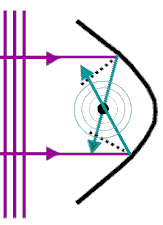 [Speaker Notes: https://youtu.be/3QiK4gR8Svs?t=151
https://youtu.be/3QiK4gR8Svs?t=268]
Refraction
___________________________ : the redirection of waves at an interface into a new medium
Waves speed up or slow down, depending on the medium (e.g. change in water depth)
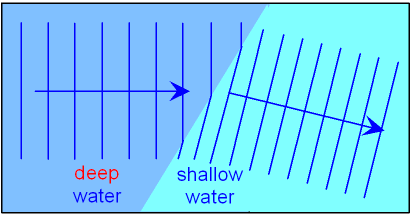 [Speaker Notes: https://www.youtube.com/watch?v=tUqoYhfPMcU]
Diffraction
___________________________ : effect when waves change direction as they pass through an opening or move around a barrier (no medium change)
 More diffraction when waves are moving ___________________________ (___________________________ wavelength)
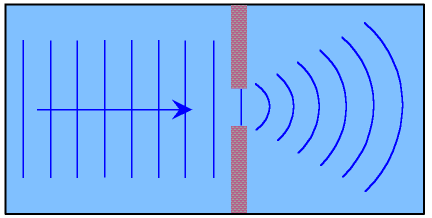 Interference
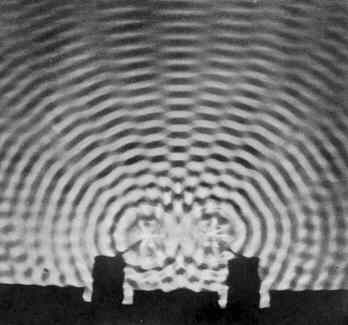 [Speaker Notes: http://falstad.com/ripple/index.html]
Sound Waves
Basics of Sound
Mechanical wave originating from a vibrating object (e.g. vocal cords, guitar string), longitudinal
Human ears can hear between 20 Hz and 20 000 Hz
Above is ___________________________, below is ___________________________
___________________________ is another way of saying frequency
[Speaker Notes: Why can’t sound travel through space?]
Sound Intensity
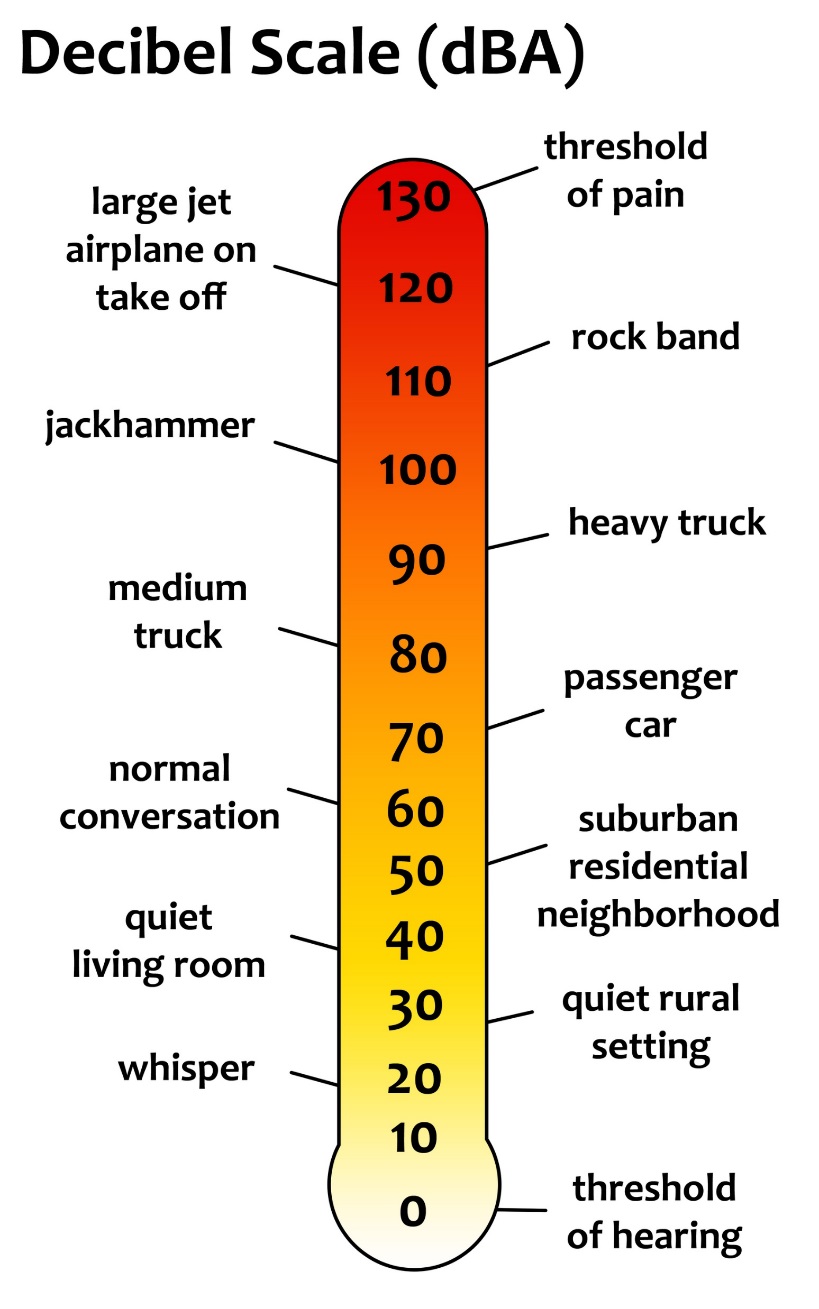 ___________________________ is amount of energy transported in a sound wave, directly related to amplitude
___________________________ : faintest sound humans can hear 
Measured in ___________________________ (dB), a logarithmic scale (each step is 10x more intense than previous step)
[Speaker Notes: https://www.youtube.com/watch?v=VxcbppCX6Rk
https://www.youtube.com/watch?v=qV4lR9EWGlY
https://www.youtube.com/watch?v=btgAUdbj85E]
Speed of Sound
Depends on medium and temperature
Fastest and furthest in solids, then liquids, then gases (e.g. about 4x faster and further in water than air)
Speed of sound in air:


(T is temperature in °C)
Example 1: Speed of Sound
Determine the speed of sound if the temperature is 4.0°C.
[Speaker Notes: v = 333 m/s]
Example 2: Speed of Sound
You do some calculations and determine the speed of sound to be 365 m/s. What is the air temperature?
[Speaker Notes: T = 57°C]
Example 3: Speed of Sound
The temperature outside on a warm summer evening is 28°C. You see a flash of lightning, then thunder rumbles 4.0 seconds later. How far away is the storm?
[Speaker Notes: d = 1391 m = 1.4 km]
Echoes
___________________________ : reflection of a sound wave
Can determine speed of sound using distance to boundary (and back) and time between sound and  echo
[Speaker Notes: https://www.youtube.com/watch?v=laeE4icRYp4]
Example 4: Echoes
The air temperature is 5°C. You stand 100 m from a wall and clap your hands 10 times. You clap every time you hear the echo of the previous clap. It takes 6.1 s from the first clap to the echo of the last clap.
What is the speed of sound based on the echo?
What is the speed of sound based on air temperature?
Why might these values be different?
[Speaker Notes: a. 328 m/s
b. 334 m/s

https://www.youtube.com/watch?v=Gy7HqToiBvo]
Light and Optics
Electromagnetic Spectrum
___________________________ wave: waves that do not need a medium to propagate
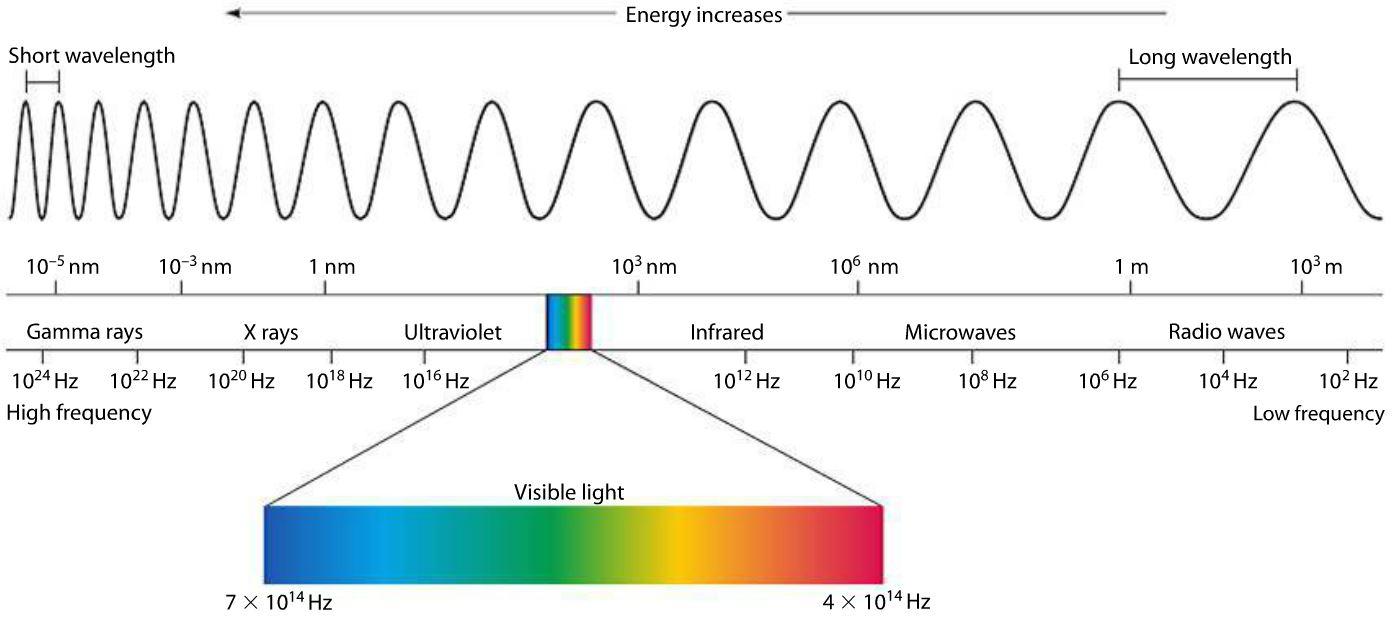 Light
Travels in straight lines only (___________________________), because it moves so fast
Speed of light in a vacuum, c, is ___________________________
Reflection of Light
Reflection of Light
Recall: Law of Reflection 
angle of incidence = angle of reflection
Reflection is more complex with curved surfaces (concave and convex mirrors)
___________________________ : a method for determining path of light and resulting images as it reflects or refracts through an object or medium
Image Characteristics
[Speaker Notes: Demo: Pig Optical Illusion]
Image Characteristics
[Speaker Notes: Demo: Pig Optical Illusion]
Plane Mirrors
Ray Diagrams for Plane Mirrors
Used to determine image location
___________________________(and a protractor, when needed)
Rules:
Two rays from each “corner” of the image
Law of Reflection
Extend rays behind the mirror to find the image
[Speaker Notes: Plane Mirror Ray Diagrams Example Sheet]
Ray Diagrams for Plane Mirrors
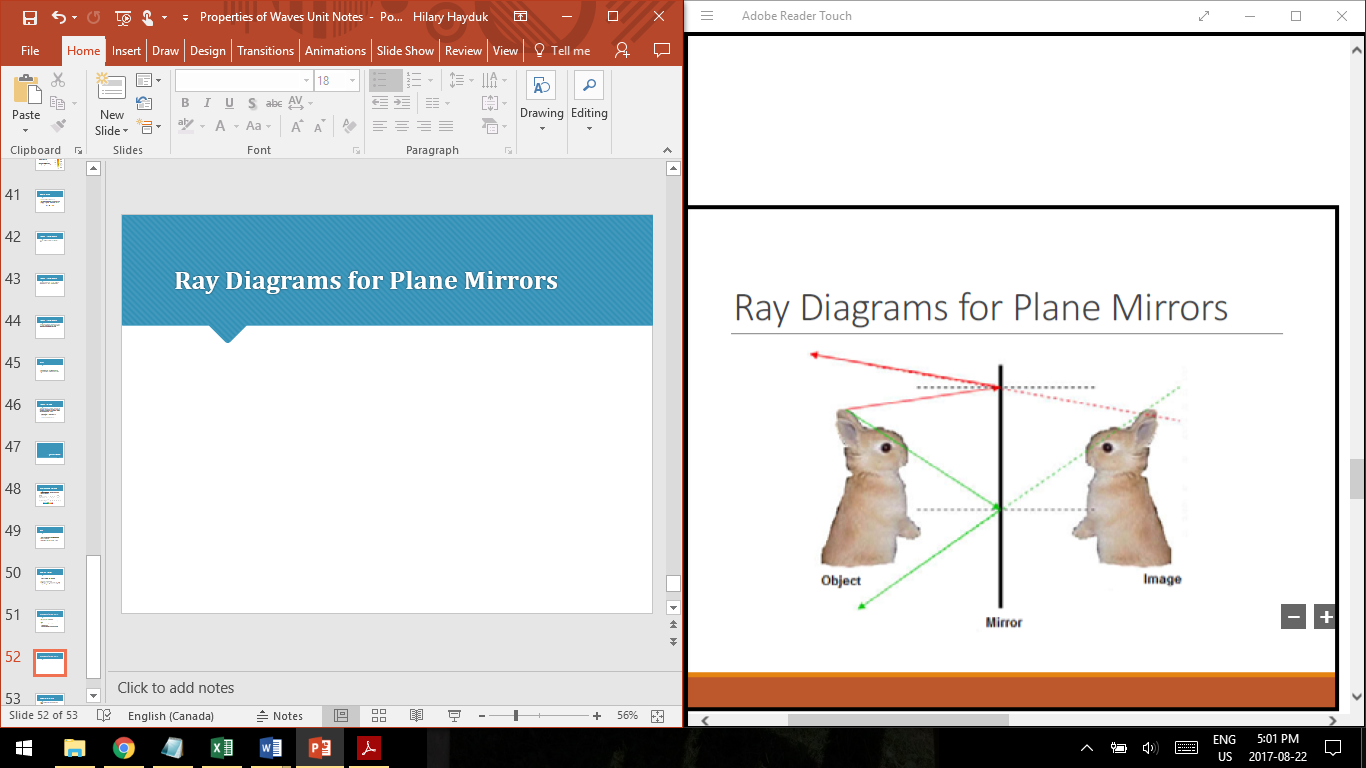 Curved Mirrors
Parts of Curved Mirrors
___________________________ : curves towards viewer, also called converging
___________________________ : curves away from view, also called diverging
___________________________, C: the centre of the mirror if shape was extended to make a circle
___________________________, F: halfway between C and mirror
___________________________, V: the centre point of the mirror, where the principal axis (___________________________) hits the mirror
Ray Diagrams for Curved Mirrors
Pick two rays starting from the top of the object:
Approaches parallel to the normal, reflects through F
Approaches through F, reflects parallel to the normal
Approaches through C, reflects back through C
Hits the mirror at V, reflects according to Law of Reflection 
If rays are diverging on object side of mirror, extend reflected rays behind the mirror
Ray Diagrams for Concave Mirrors
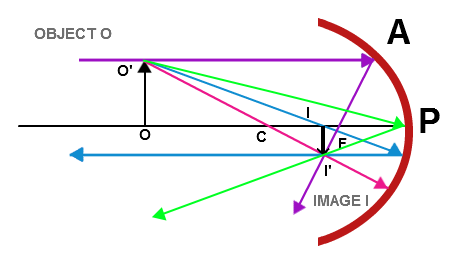 Ray Diagrams for Convex Mirrors
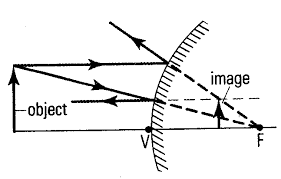 [Speaker Notes: https://www.youtube.com/watch?v=Oh4m8Ees-3Q]
Refraction of Light
Recall: Refraction
Refraction happens when a wave changes medium
Refractive Index
___________________________, n: ratio between speed of light in a substance and speed of light in a vacuum (c)
No units
Higher value → light moves slower → light bends more
Snell’s Law
Incident and refracted rays are on opposite sides of the normal and in the same plane
Snell’s Law:
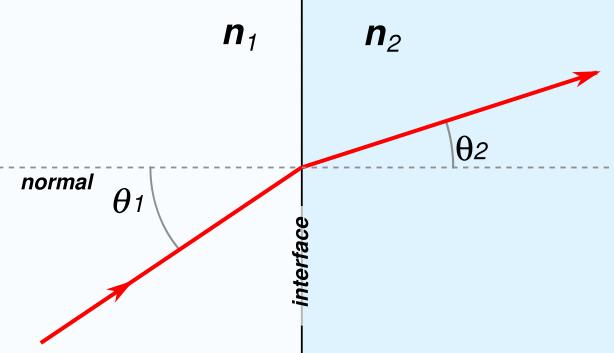 Example: Snell’s Law
Light travels from glass into water. The angle of incidence in the crown glass is 40.0°. What is the angle of refraction?
Surface Refraction
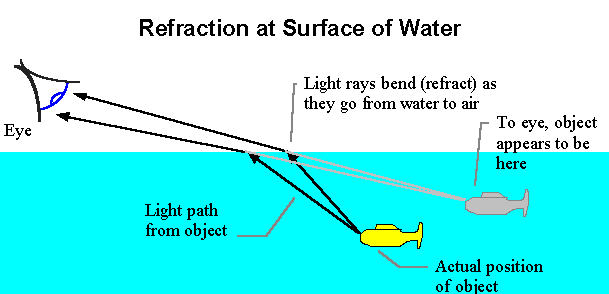 Total Internal Reflection
___________________________ : occurs when ray hits boundary at a large enough angle that all light is reflected, none refracted
Occurs when n1 > n2
Minimum angle for this to occur is called ___________________________
[Speaker Notes: Demo: Fibre Optic Light
https://www.youtube.com/watch?v=0MwMkBET_5I]
Example: Critical Angle
Determine the critical angle of diamond (n = 2.42) when surrounded by:
Air
Water
Refraction in Lenses
Lenses
___________________________ : a transparent device with at least one curved surface that refracts light
Can be converging or diverging
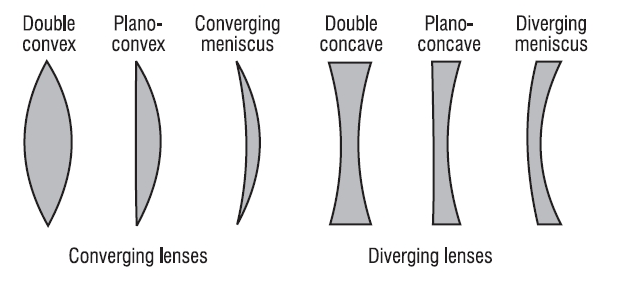 Parts of Lenses
___________________________ : vertical centre line through the lens
___________________________ : point where the principal axis meets optical axis
If curved on both sides, lenses will have two focal points
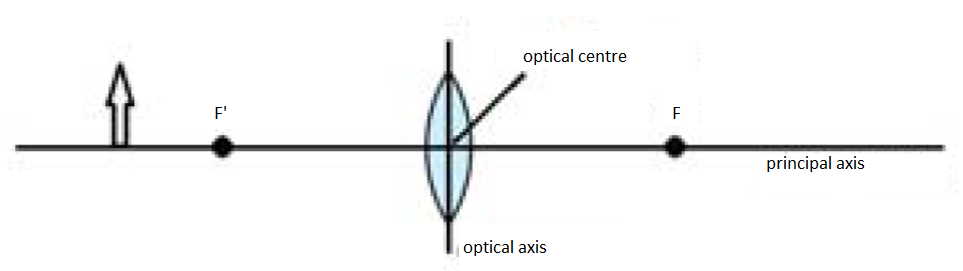 Ray Diagrams for Converging Lenses
Pick two rays starting from the top of the object:
Approaches OA parallel to normal, refracts through F on opposite side
Approaches OA through F on object side, refracts parallel to normal
Passes through optical centre
If refracted rays are diverging, extend them on object side of lens
Ray Diagrams for Converging Lenses
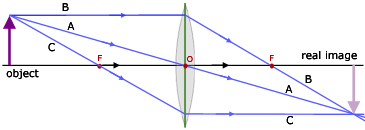 Ray Diagrams for Diverging Lenses
Pick two rays starting from the top of the object:
Approaches OA parallel to normal, refracts through F on object side
Approaches OA toward F on opposite side, refracts parallel to normal
Passes through optical centre
All rays will diverge, extend all refracted rays on both sides of lens
Ray Diagrams for Diverging Lenses
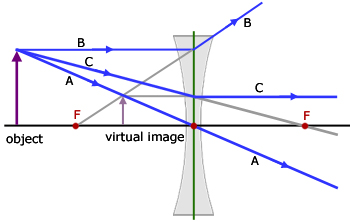 [Speaker Notes: https://www.youtube.com/watch?v=pfz-6Iz24Zs
https://www.youtube.com/watch?v=Ef2_aaYpZSI]